Vincent AMAZONE
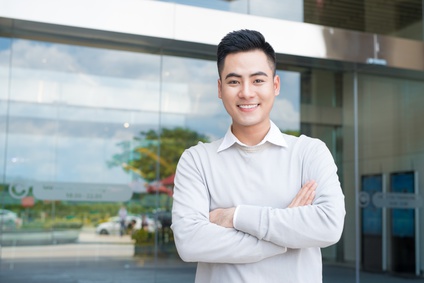 PRÉPARATEUR DE COMMANDE STEF Transports
A propos de moi
Professionnel de la logistique depuis plus de 10 ans, je suis expérimenté et apte à gérer les flux tendus et situations stressantes. En bonne condition physique, je suis capable de travailler dans des environnements difficiles, en froid positif comme négatif. Habitué aux horaires décalés, le travail de nuit me convient.
Expériences Professionnelles
Contact
05/2017 - aujourd’hui  - Préparateur de commande  - Base Intermarché - 35500 Erbrée
Préparation en Rolls et sur palette de produits alimentaires pour les points de vente.
Conditionnement des marchandises pour envoi en livraison
Chargement des camions en suivant le plan de tournée
Maîtrise du picking et gestion des litiges
Utilisation de filmeuses professionnelles et de chariots autoportés
Contrôle et respect de la chaîne du froid

01/2013 – 04/2017 - Préparateur de commande / Agent logistiqueKuehne & Nagel Transport - 35000 Rennes
Réception de marchandises et répartition par tournée
Port de charges lourdes (50 kg)
Utilisation de matériel de manutention (transpalette manuelle et électrique)
Usage de PDA et matériel informatique dédiés
Impression et vérification des bons de transport
Travail de nuit

03/2012 – 12/2012 - Préparateur de commande - Leclerc Drive - 35000 Rennes
Répartition des produits de la commande en bacs avant livraison
Évaluation des stocks et vérification des dates limites de consommation
Maintien d’un poste de travail propre et rangé
Gestion des demandes clients
Travail en équipe
+336 01 02 03 04
votre.nom.prenom@gnail.com
Marseille, France
linkedin.com/votre-profil
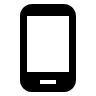 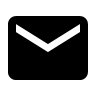 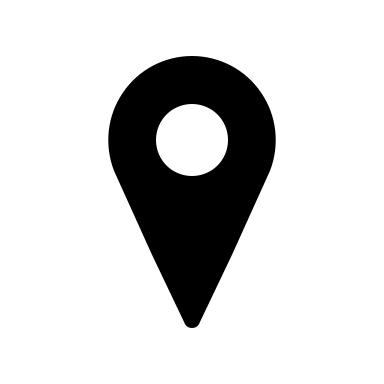 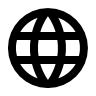 Compétences
Maîtrise des gestes et postures
Maîtrise des logiciels dédiés au picking couplé avec un casque vocal
Autorisations de conduite à jour (CACES 1-3-5)
Maîtrise du positionnement de colis sur palette afin de sécuriser le transport
Qualités
Dynamique
Ponctuel et fiable
Résistant au stress
Rigoureux
Bonne condition physique
Formation
Centres d’intérêt
Sportif régulier (natation, licencié de club d’haltérophilie)
Musicien amateur
Passionné de voyages
2011 - Obtention Bac pro logistique - Lycée professionnel Bel-Air - Bruz (35) 

2009 - Obtention BEP logistique et transportLycée professionnel Bel-Air - Bruz (35)